Санкт-Петербургский 
политехнический университет Петра ВеликогоМузей истории
Музейная коллекция как средство воспитания корпоративного духа студентов
30.03.2023 г
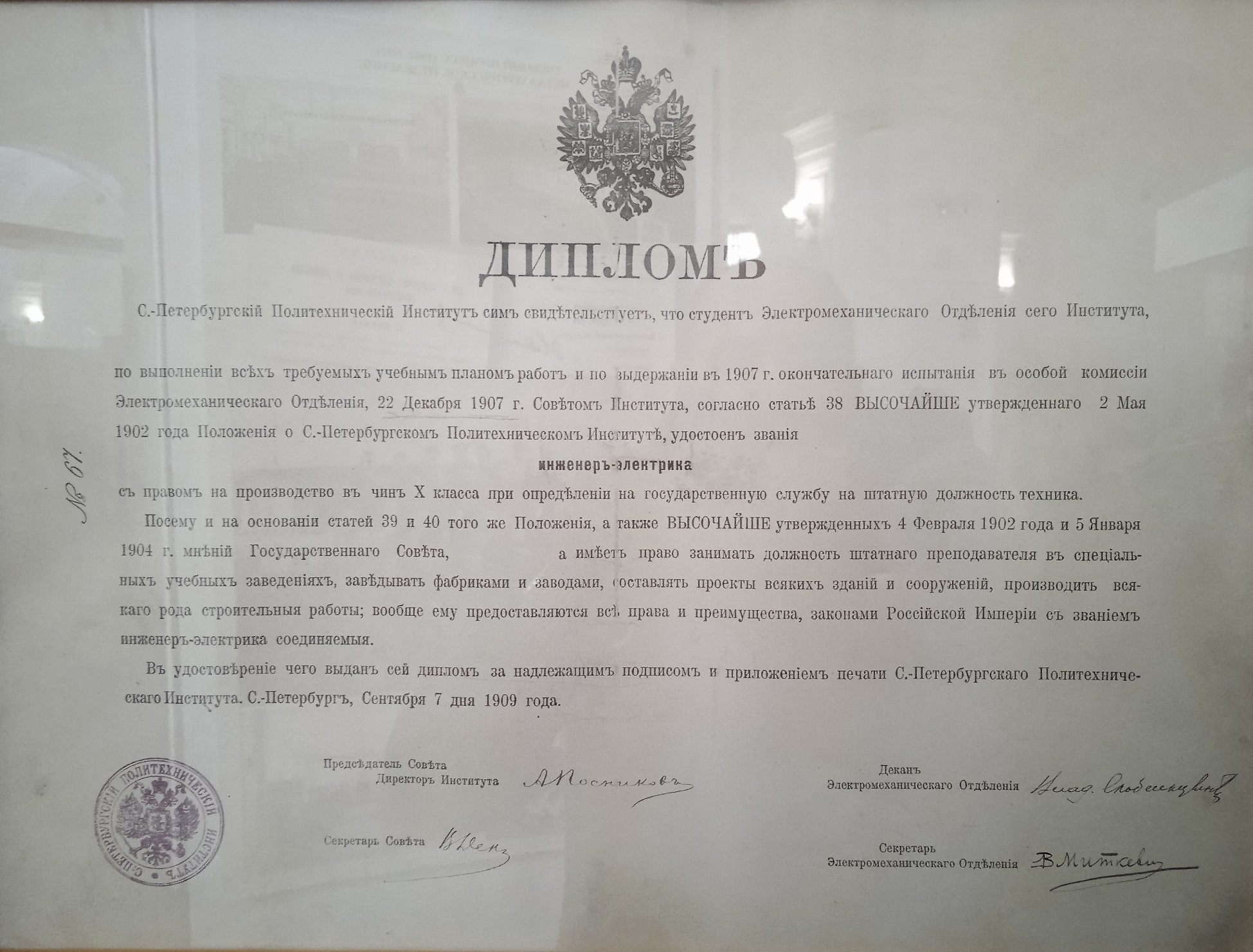 Интерьер комнаты студенческого общежития 1904 года
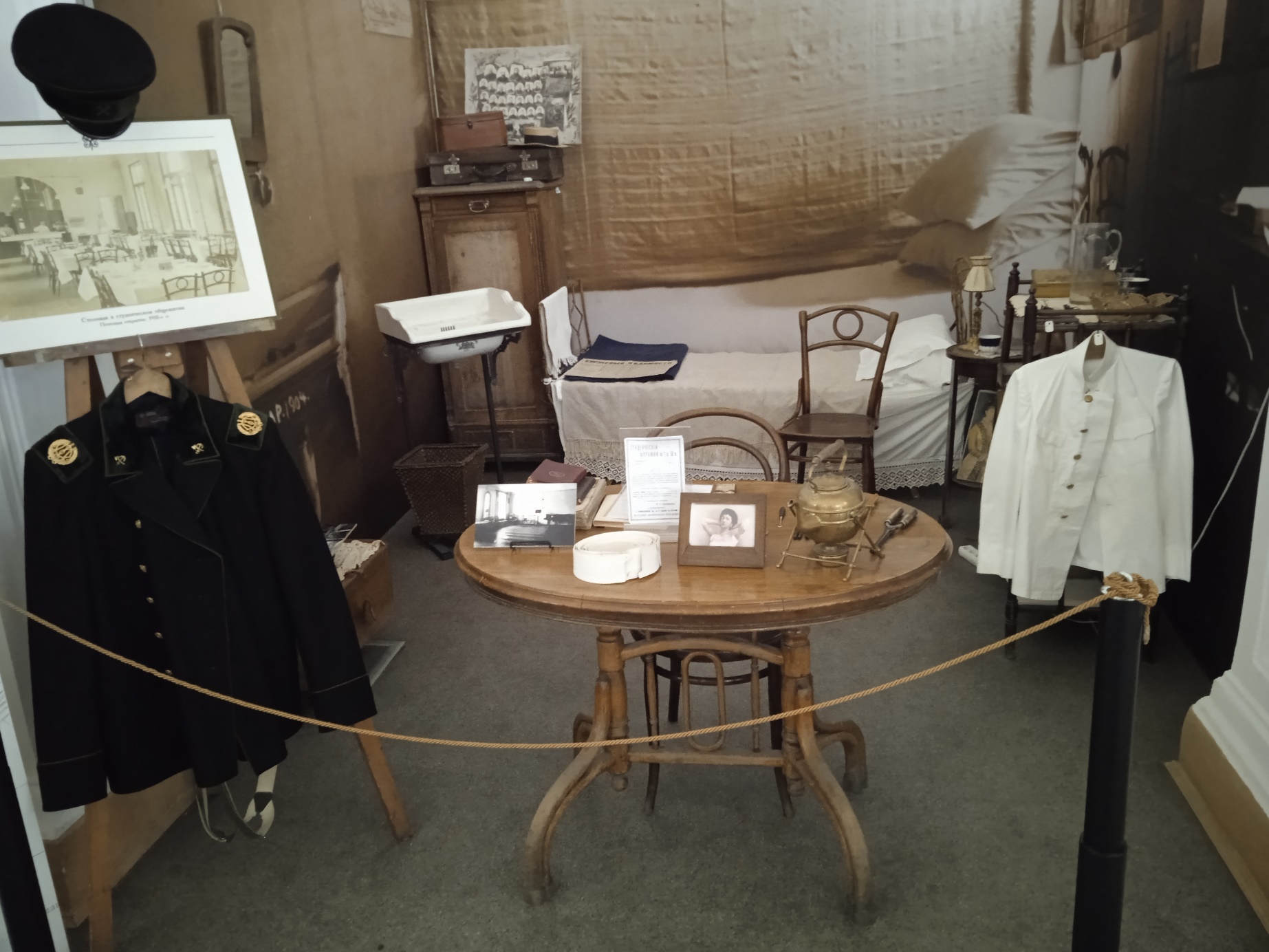 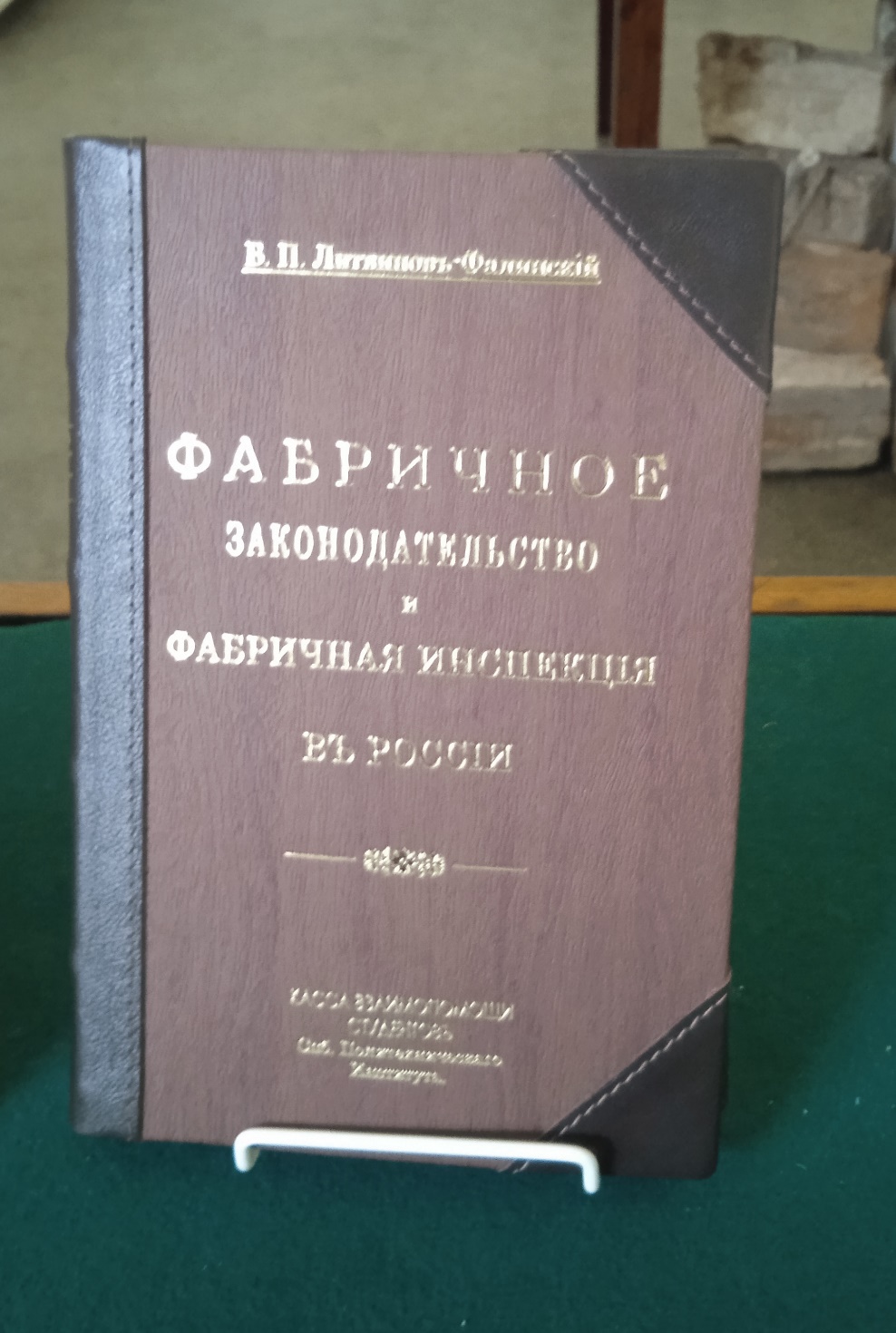 Один из первых факультетов -экономический  в 1930 году  дал начало Ленинградскому финансово-экономическому институту.В 1905 году на экономическом отделении Политеха впервые в России был введен курс охраны труда.
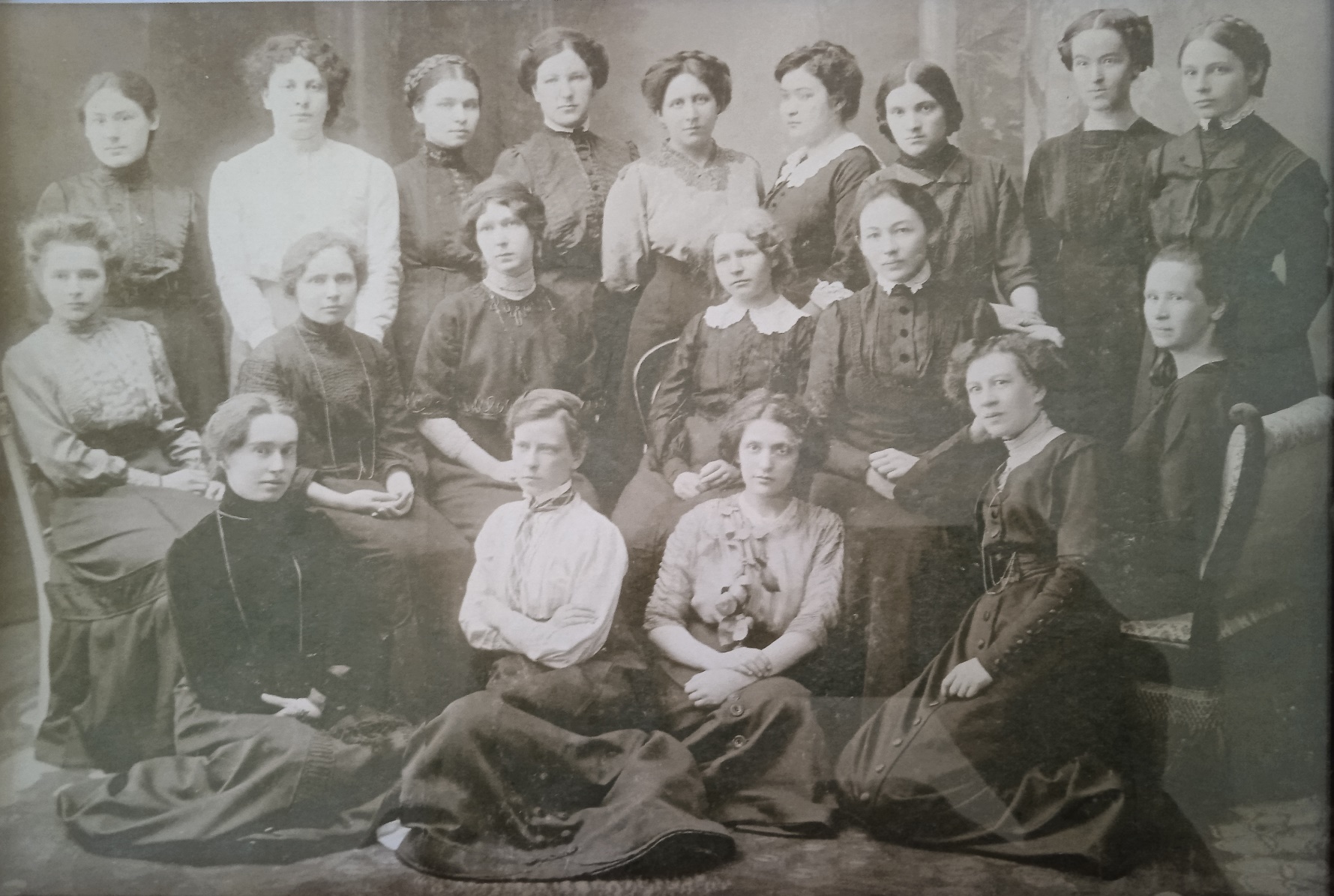 В 1907 году был разрешен прием девушек в качестве посторонних слушателей. В отличие от Высших женских политехнических курсов выпускницы Политеха сразу же принимались на работу на предприятия города.
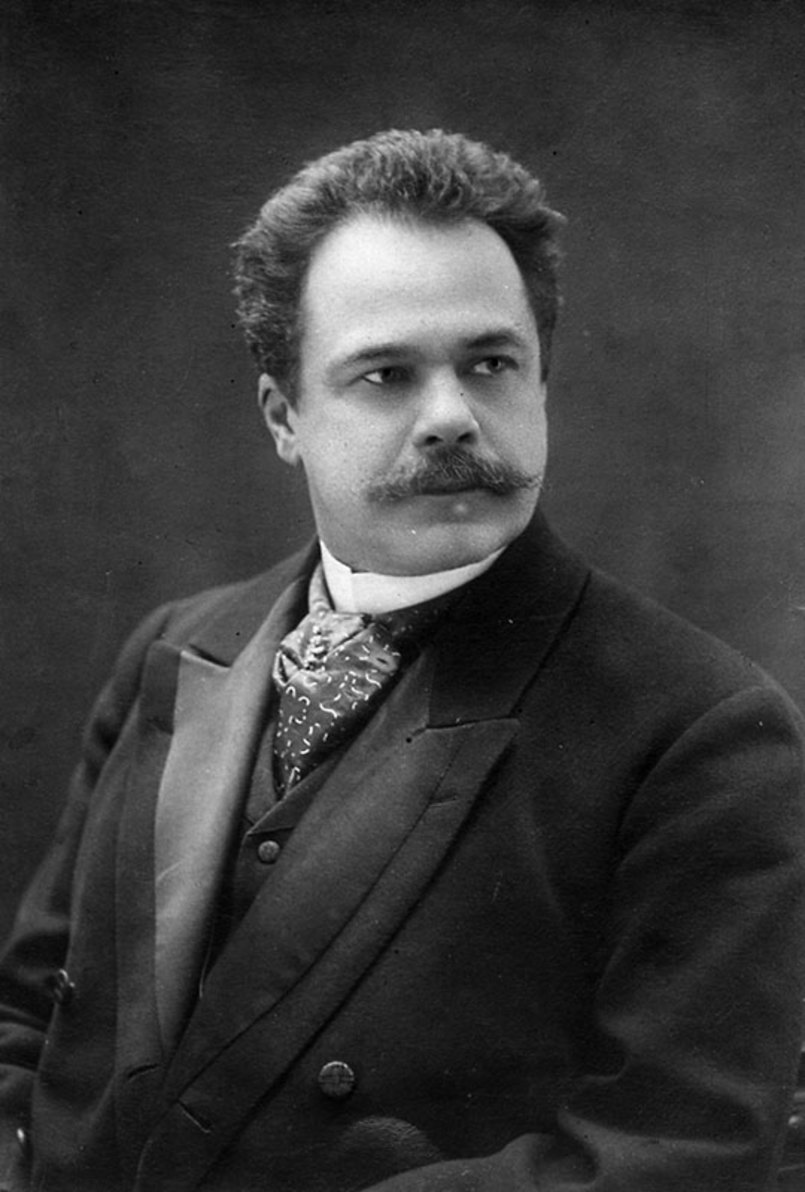 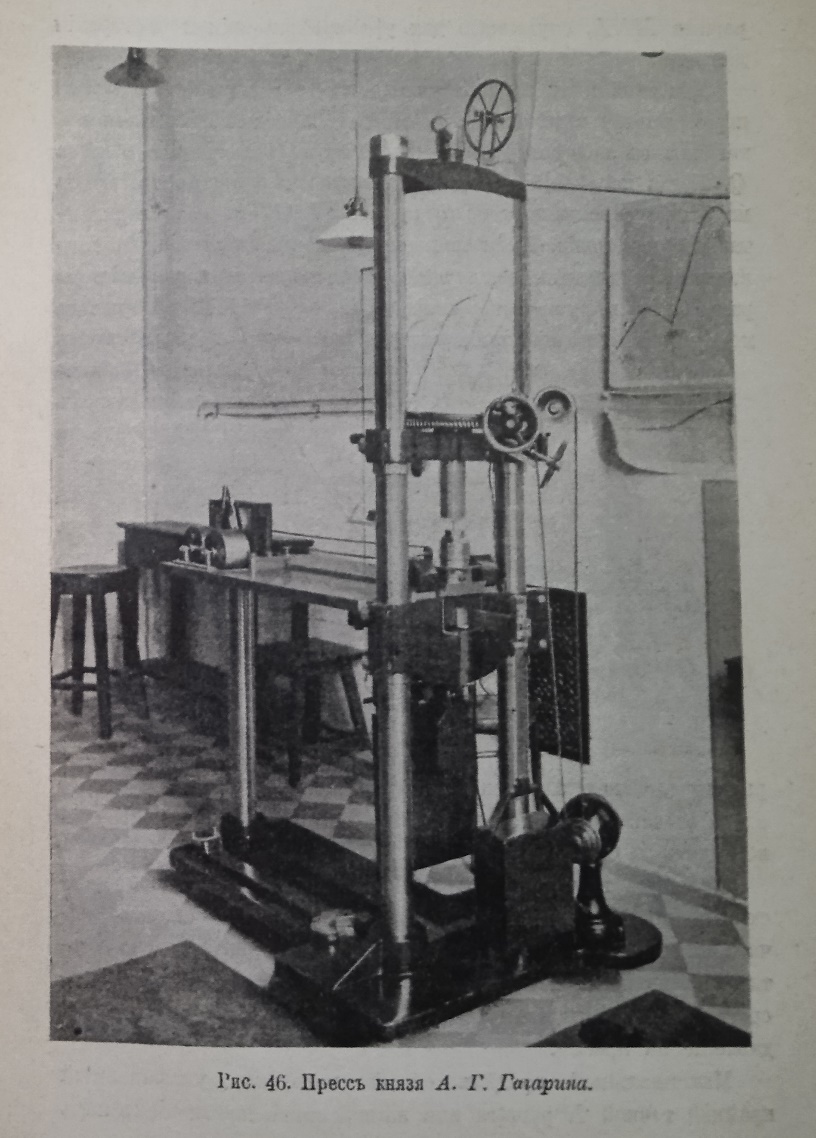 В 1896 году будущий первый директор Политеха князь А.Г. Гагарин изобрел крешерный пресс для испытания материалов на сопротивление. Серийные образцы прессов № 1 и № 19 до сих пор используются в учебном процессе – студенты на них выполняют лабораторные работы
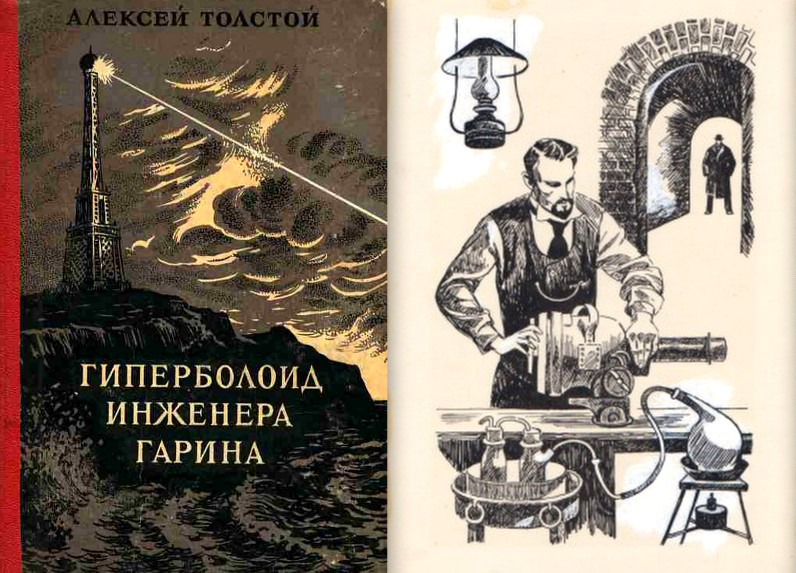 В 1915 – 1917 году по заданию Технического комитета А.Г. Гагарин занимался изучением оптических свойств стекла. В этот период он был близко знаком с писателем Алексеем Толстым. На основании этого знакомства впоследствии был написан роман «Гиперболоид инженера Гарина», где прообразом главного героя послужил А.Г. Гагарин.
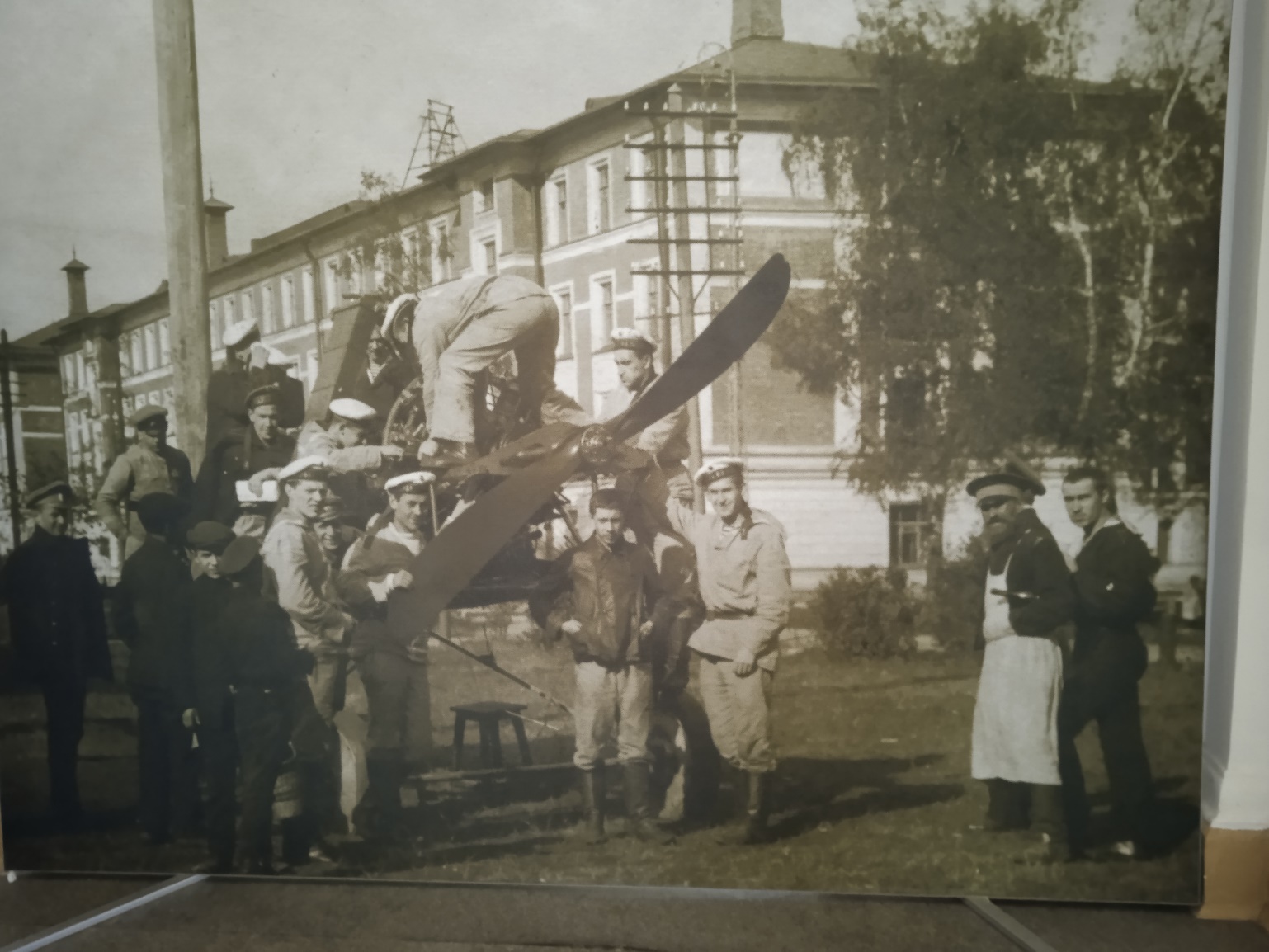 В 1909 году при кораблестроительном отделении впервые в России открыты курсы воздухоплавания. Выпускник курсов должен был по окончанию представить проекты самолета, дирижабля и двигателей к ним. Курсы окончил Н.Н. Поликарпов, студент Политеха, будущий авиаконструктор.  В 1910 году курсы трансформируются в теоретические курсы авиации Захарова, на которых проходят обучение теории авиации военные летчики.
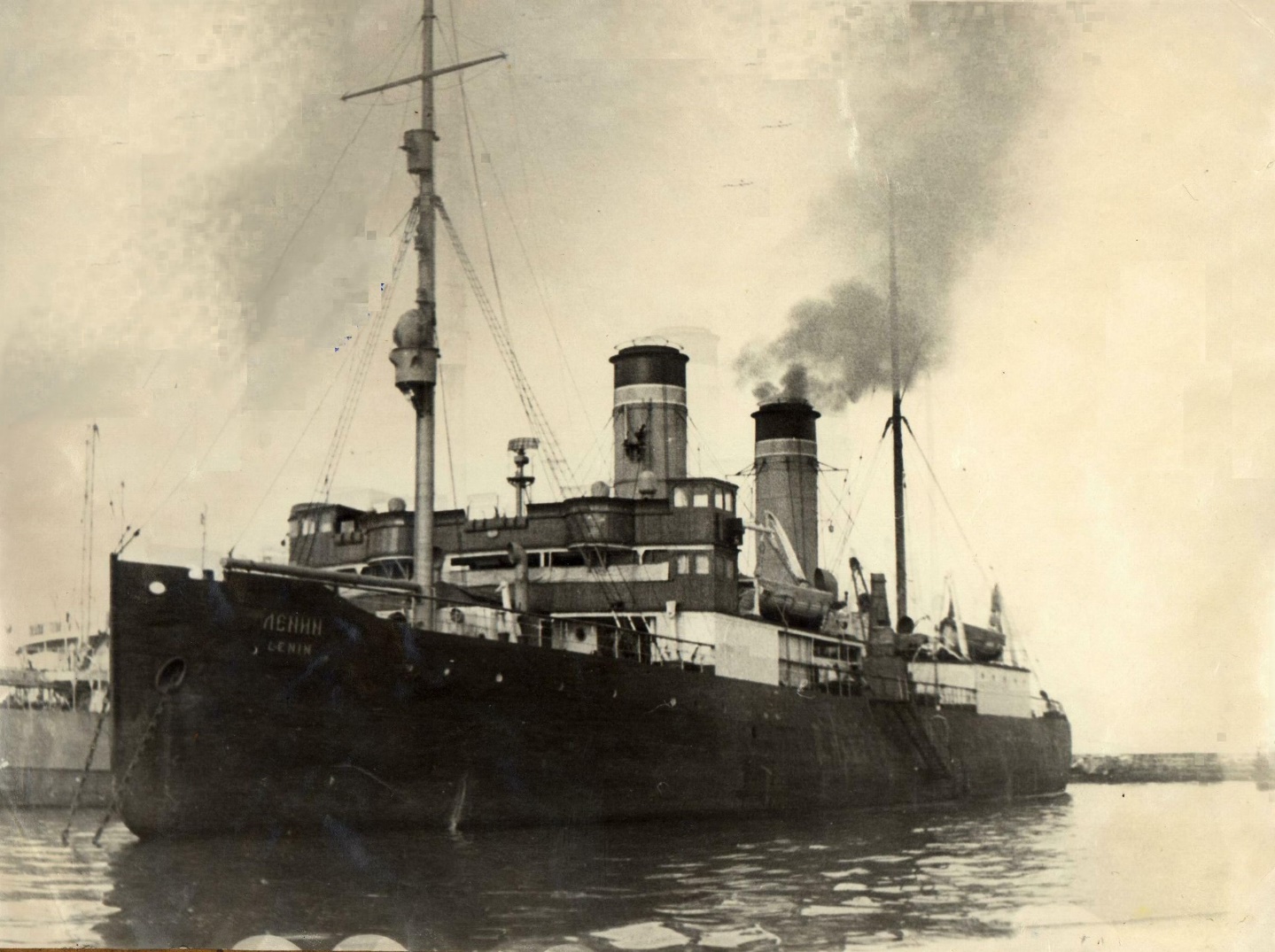 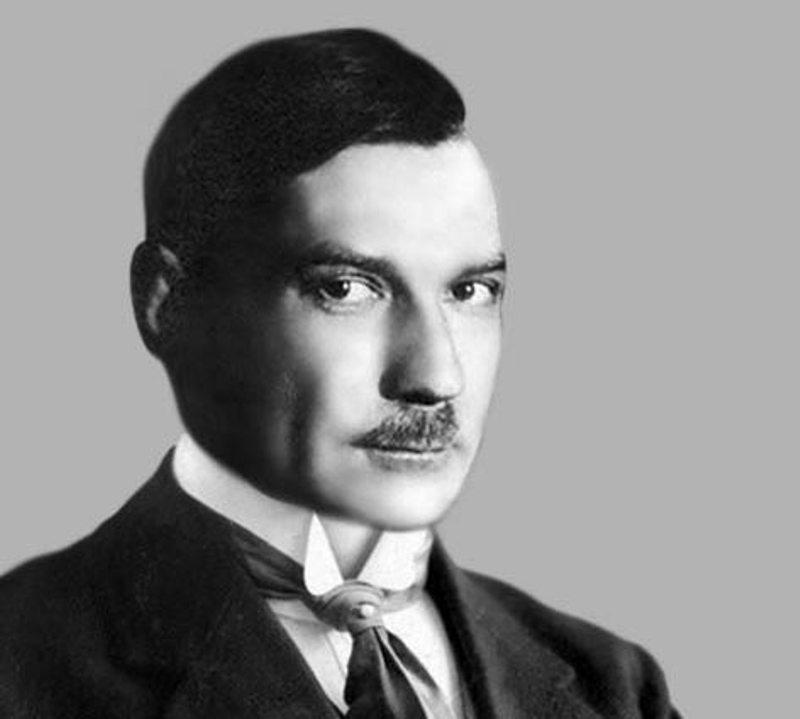 «Ле́нин» — российский, советский ледокольный пароход, внесший значительный вклад в освоение Арктики и Северного морского пути.Построен в Ньюкасле, Великобритания. Представителем заказчика, наблюдавшим за ходом постройки ледокола, был корабельный инженер Евгений Замятин, впоследствии известный писатель.
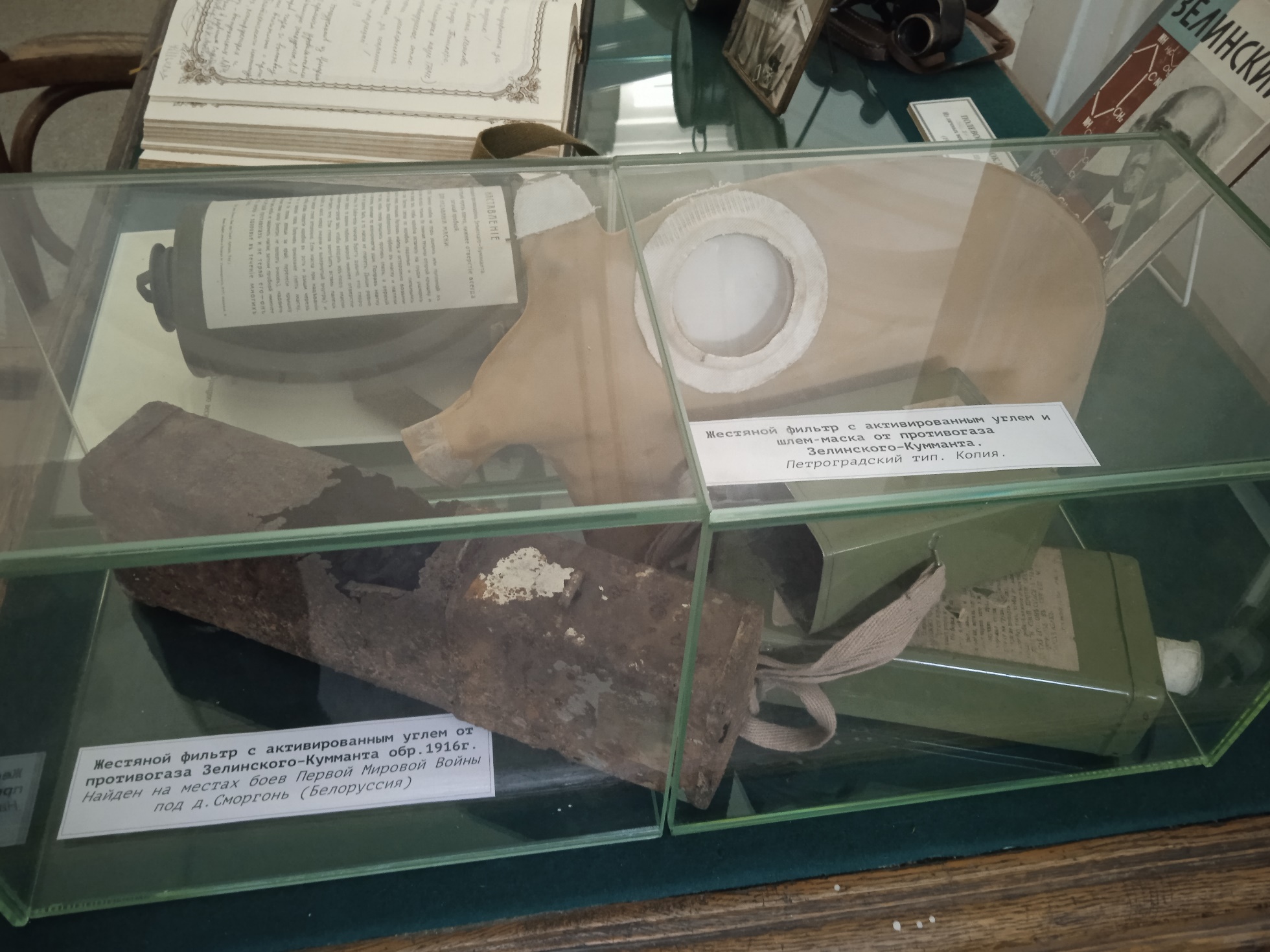 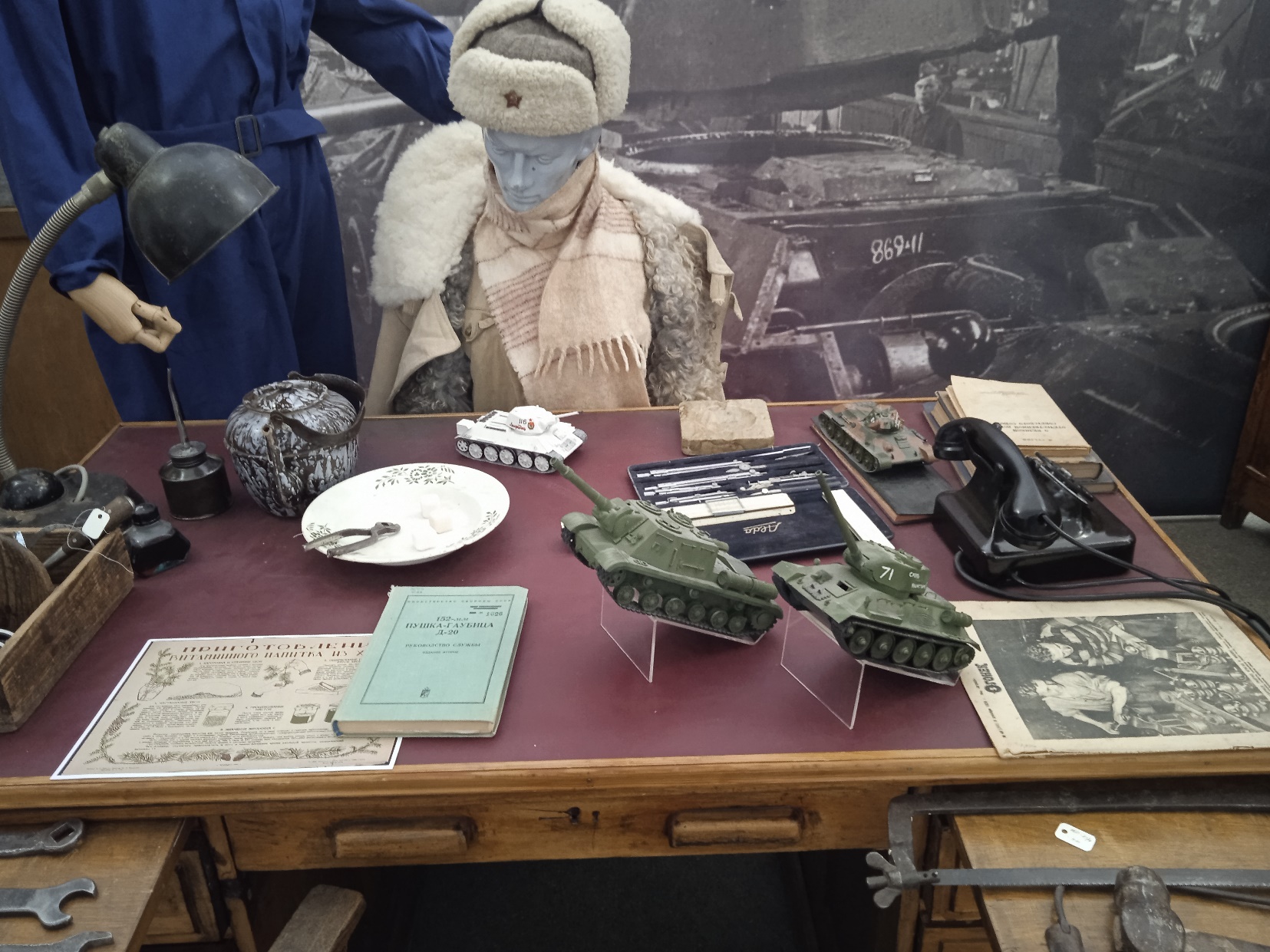 Оружие Победы создавалось политехниками
Легкие танки – Бушнев Иван СтепановичСредние танки – Кошкин Михаил ИльичТяжелые танки – Духов Николай Леонидович, Котин  Жозеф ЯковлевичМинометы – Доровлев Николай АлександровичАртиллерийские системы, САУ – Петров Федор ФедоровичПодводные лодки – Малинин Борис МихайловичСамолеты – Поликарпов Николай Николаевич, Бериев Георгий МихайловичАвиационные пулеметы – Березин Михаил Евгеньевич
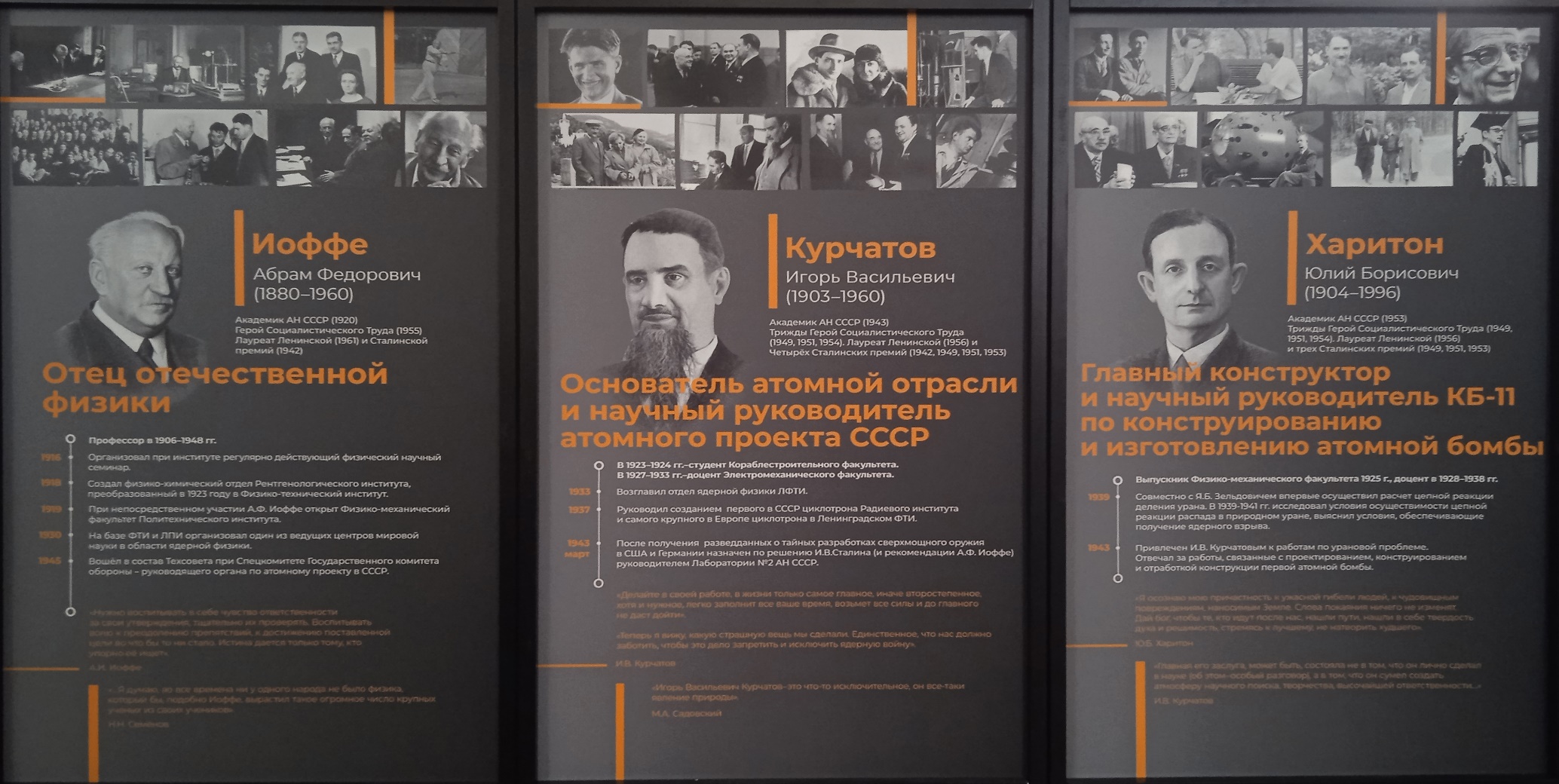 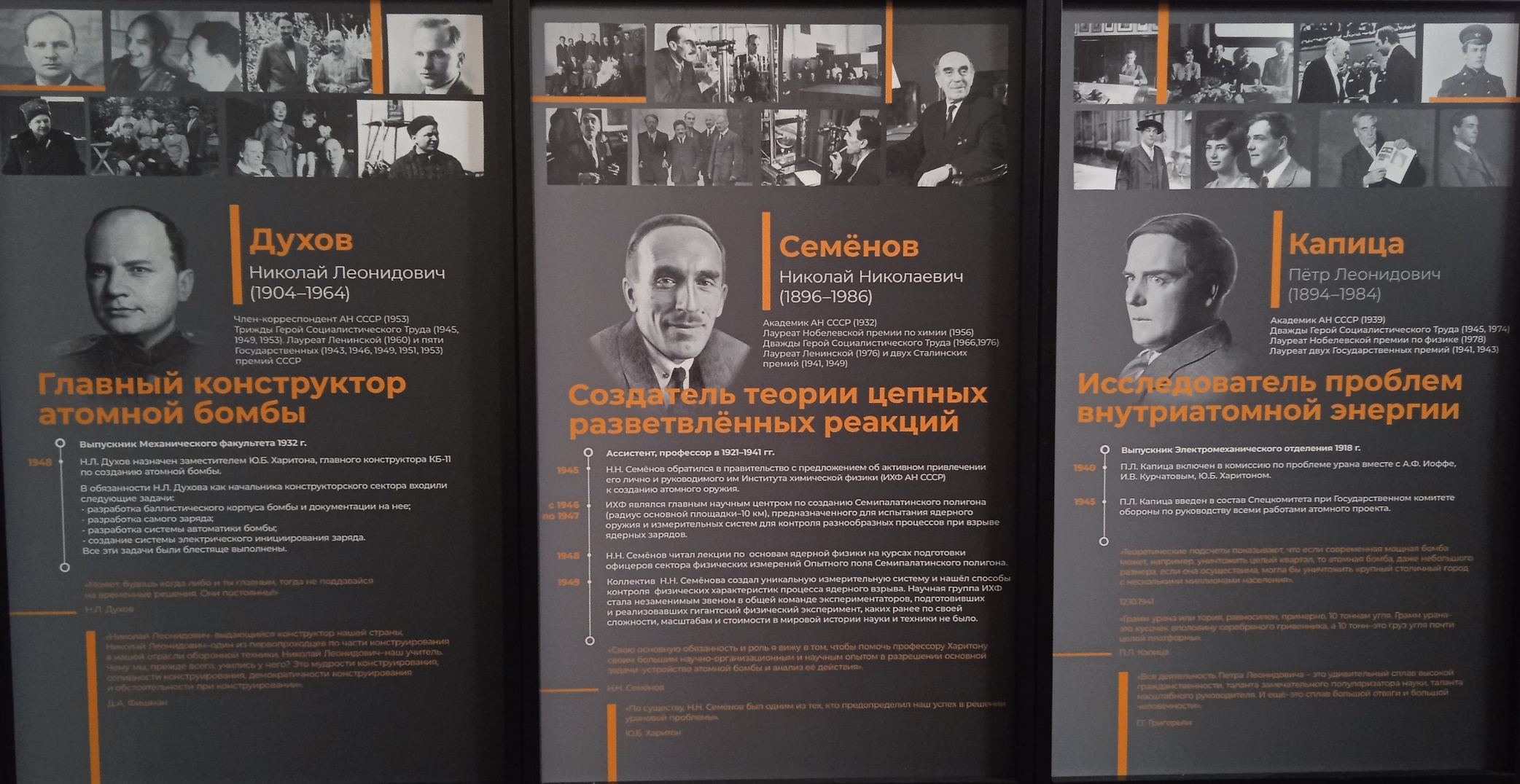 В 1949 году в ЛПИ был создан первый студенческий строительный отряд
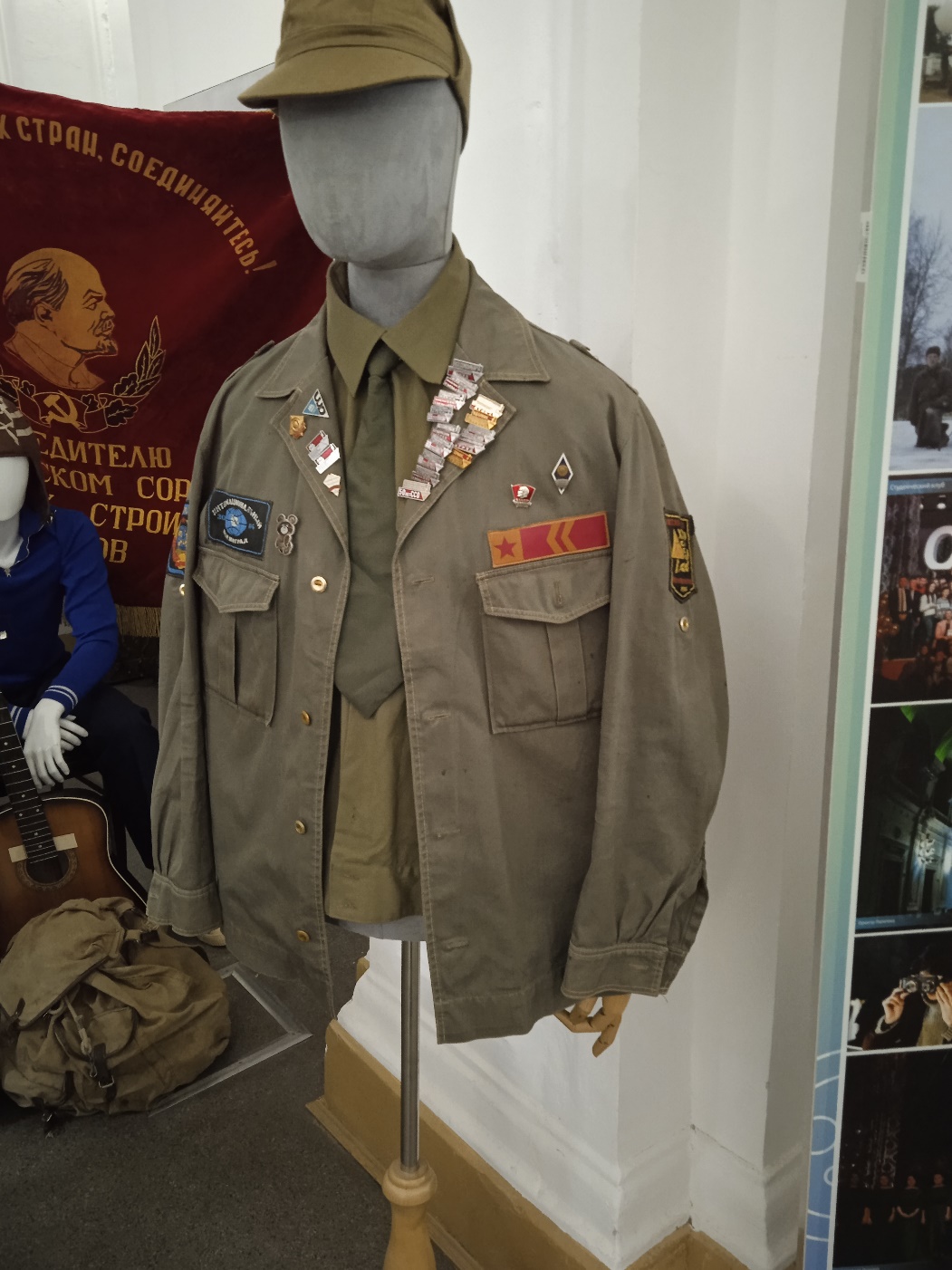 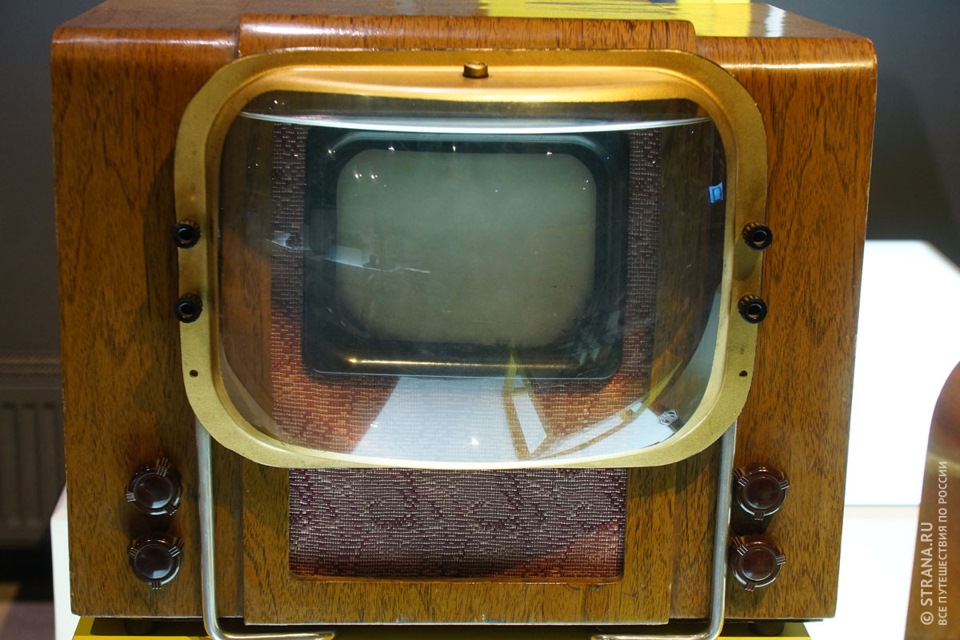 Первый массовый телевизор КВН-49
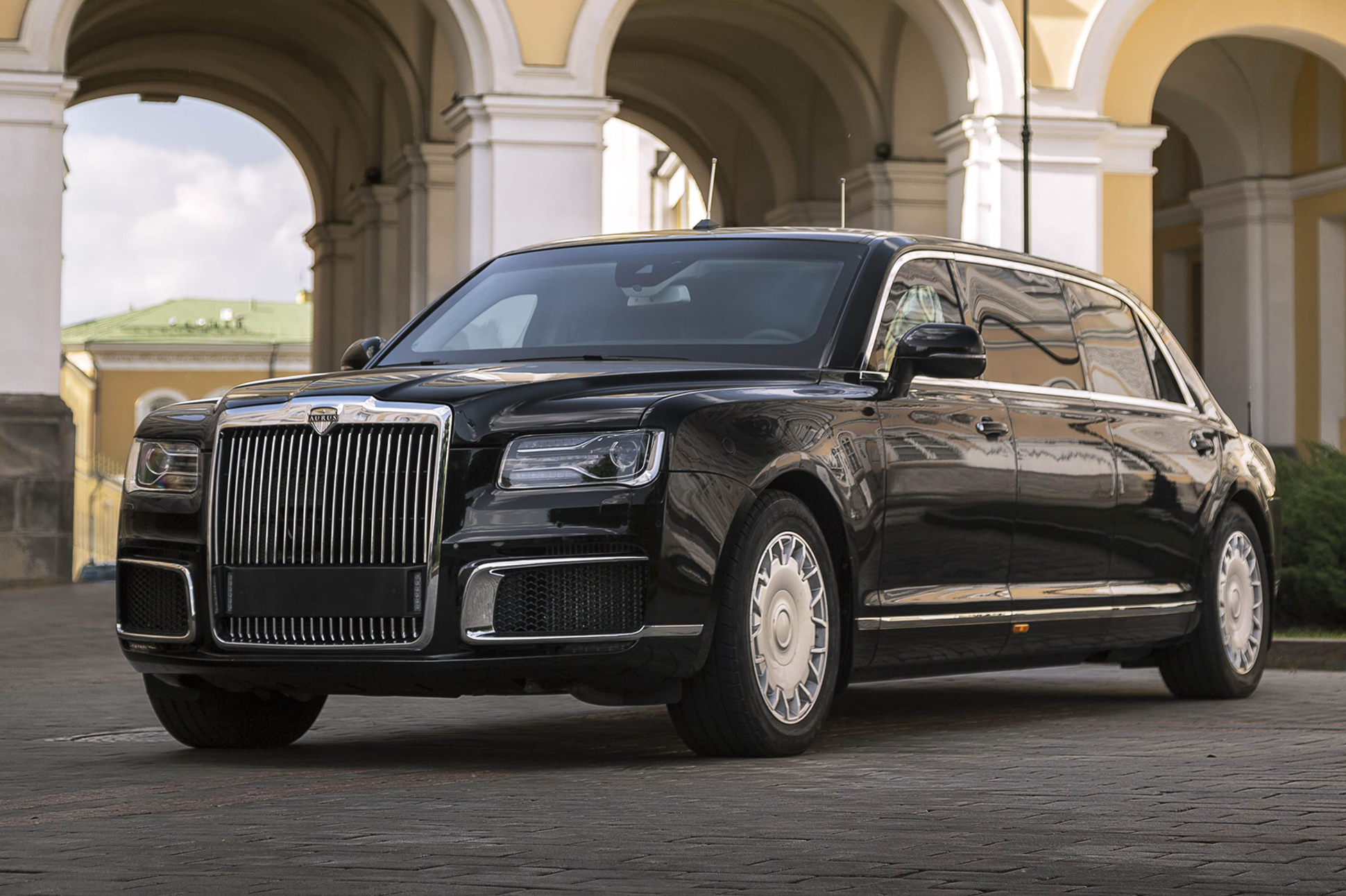 АУРУС – проект «Кортеж»
Благодарю за внимание !